Urban Heat: Green Roofs to Decrease Solar Heat in Downtown Paraná.
Universidad Tecnológica Nacional, Facultad Regional Paraná, Civil Engineering Department, Inglés II
Author: Soliard, Andrés
This work is an EFL engineering student project. The pictures and content in this presentation are only used for educational purposes. If there is any copyright conflict, they will be immediately removed.
Author information
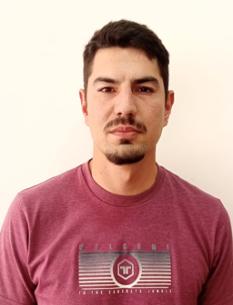 Andrés Soliard. 
Born in Paraná, Entre Ríos
32 years old
Civil Engineering
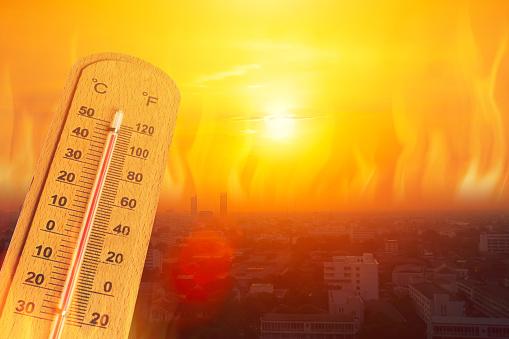 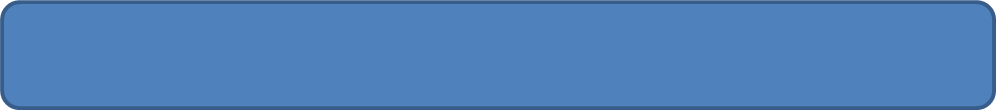 Introduction
Center of Paraná city
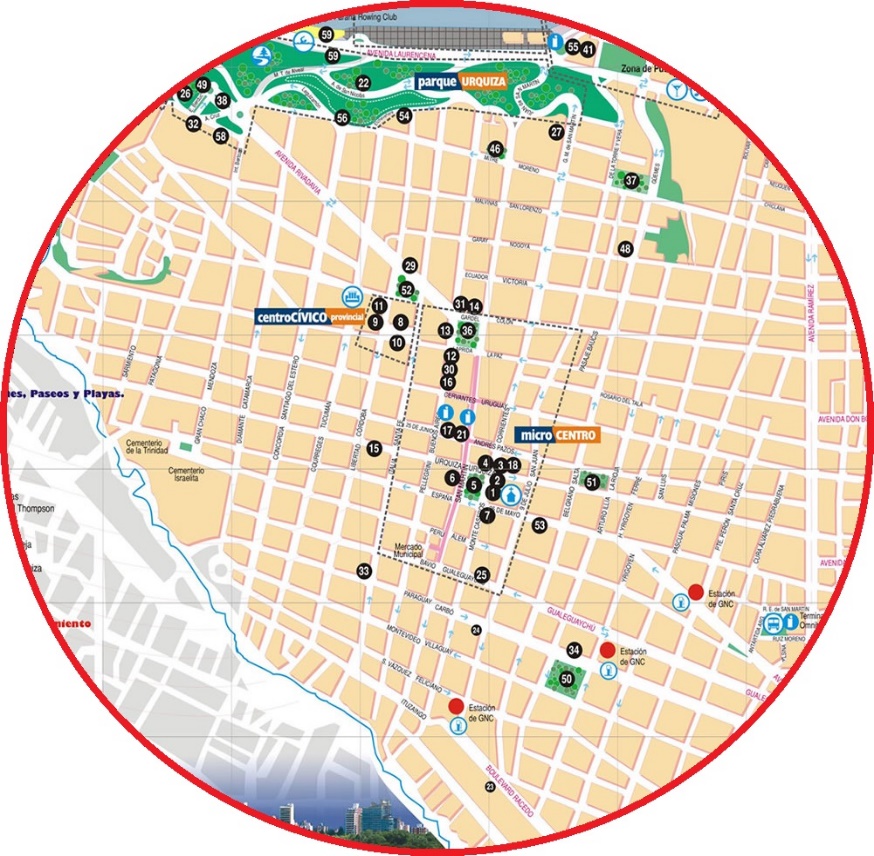 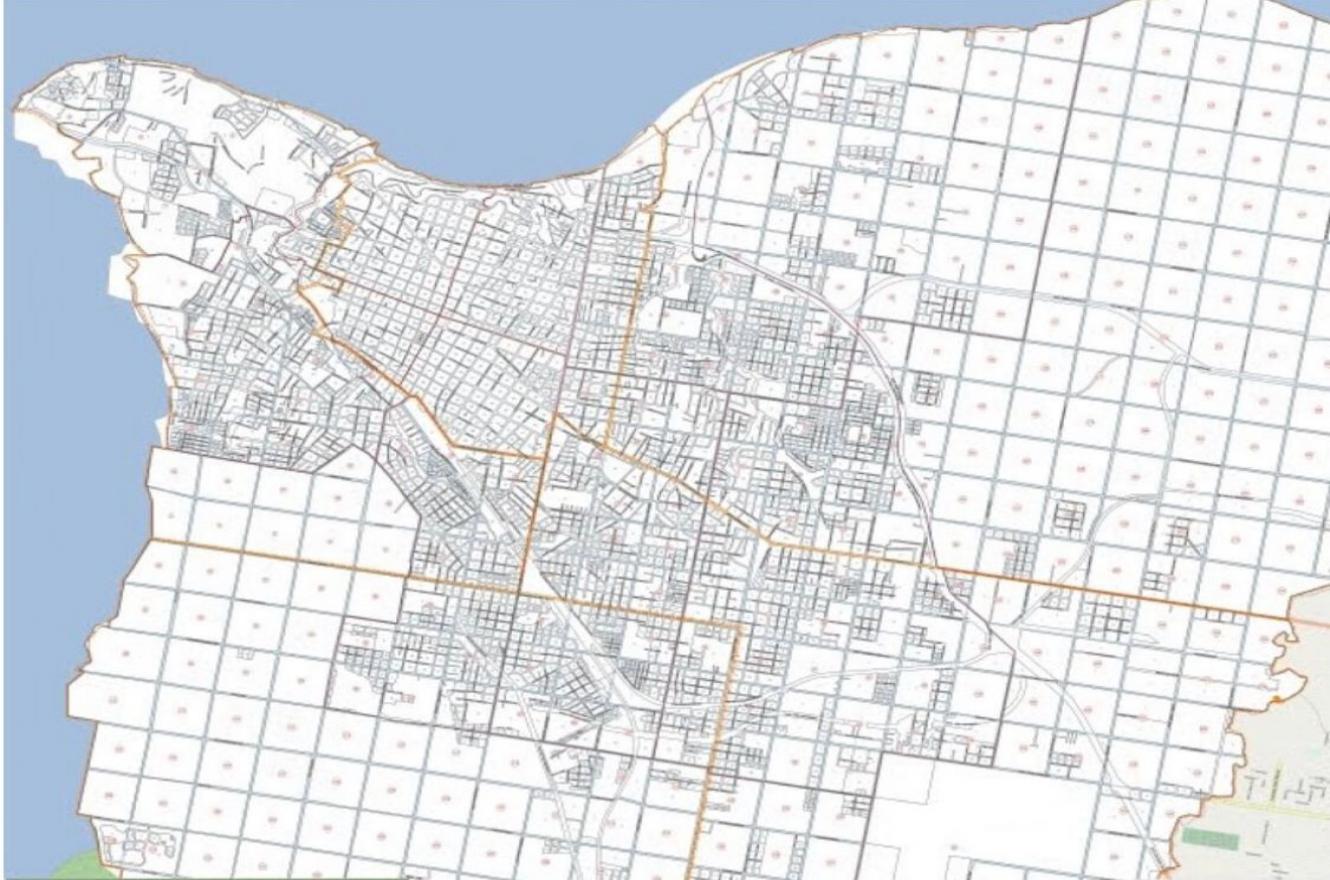 The problem addressed takes into account the following aspects:
Area of ​​little space available for vegetation.
Area with a lot of cement and asphalt.
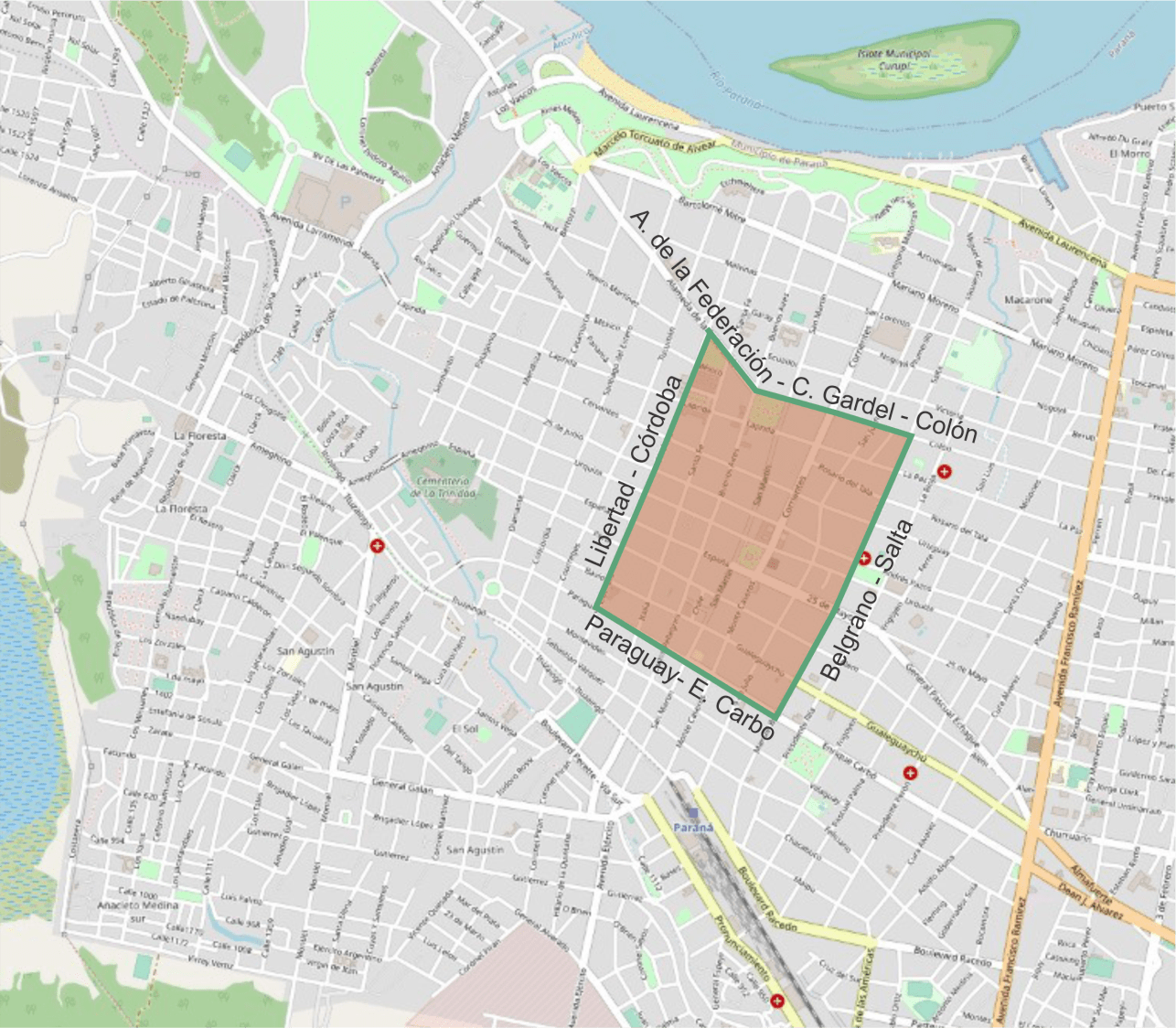 Prolonged periods of high temperature in hot seasons
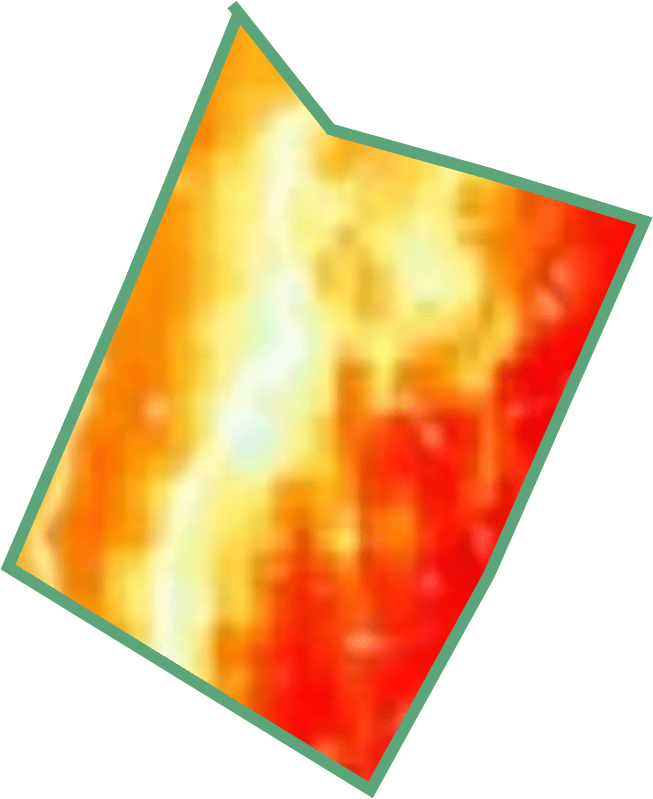 Map of the presentation
1º Description of the characteristics of the area
2º Presentation of the problem
6º Proposal to address the problem
3º Visible effects of the problem
4º Causes of the problem
7º Strengths and Weaknesses
5º Consequences of the problem
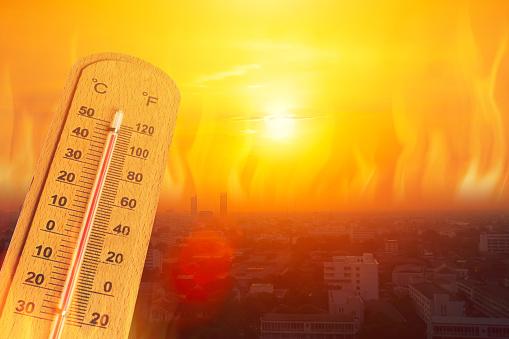 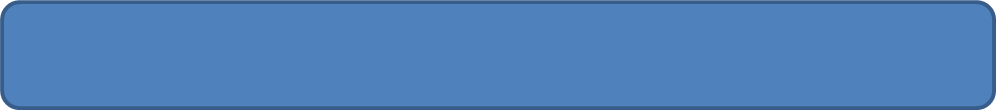 Problem Definition 
      and Analysis
Description of the Context
Busy place
Lots of cars parked and traffic
A lot of pollution
A lot of noise contamination
Average height buildings
High rate of land use
Tucumán Street
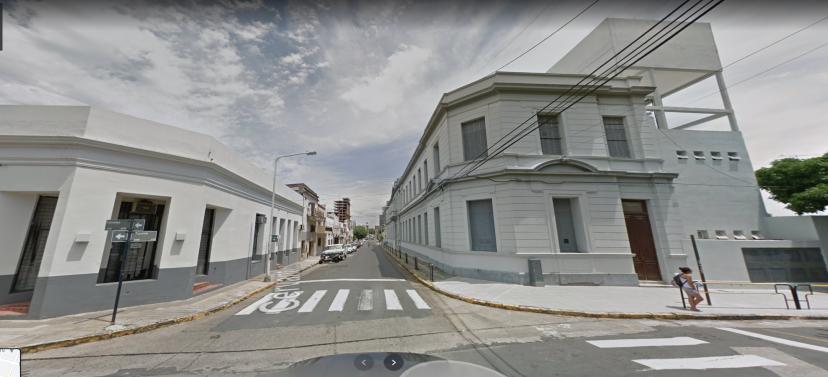 Many housing buildings
Many shops
Rivadavia School
Narrow street
Little space for the sidewalks
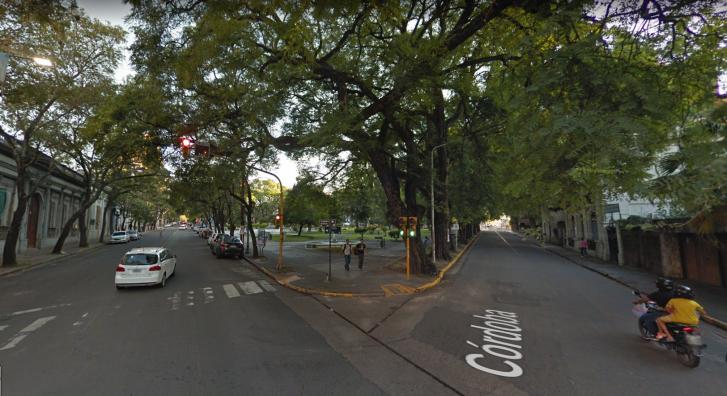 Alameda de la Federación street
Wide road and wide sidewalks
Tree lines along both sides
Beautiful houses and elegant shop
Centenario School
Carbó Square
Colón Street
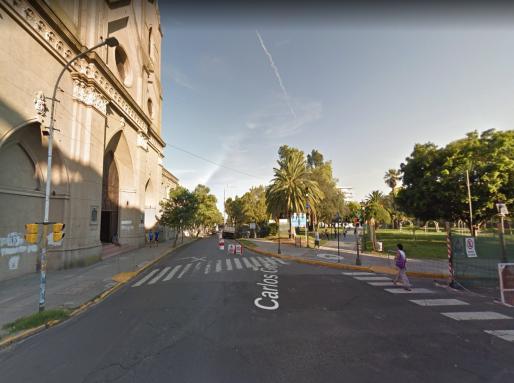 San Miguel Arcángel Parish
Narrow street
A lot of traffic
Many trees along this street
Tall buildings
Salta street
Wide road
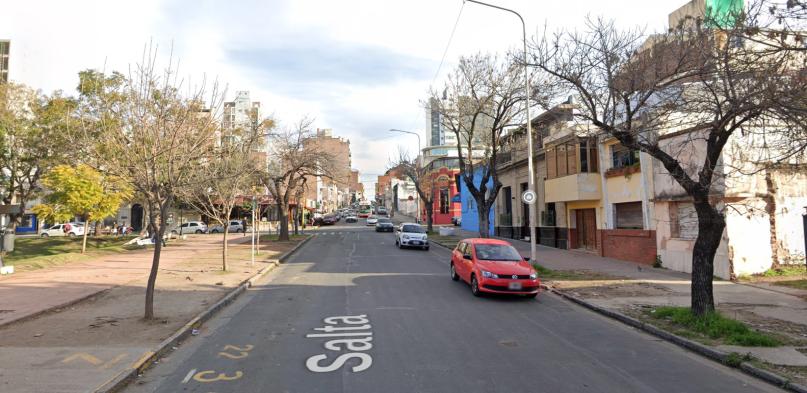 A lot of traffic
Many trees and vegetation
Beyond Urquiza street (Belgrano street)
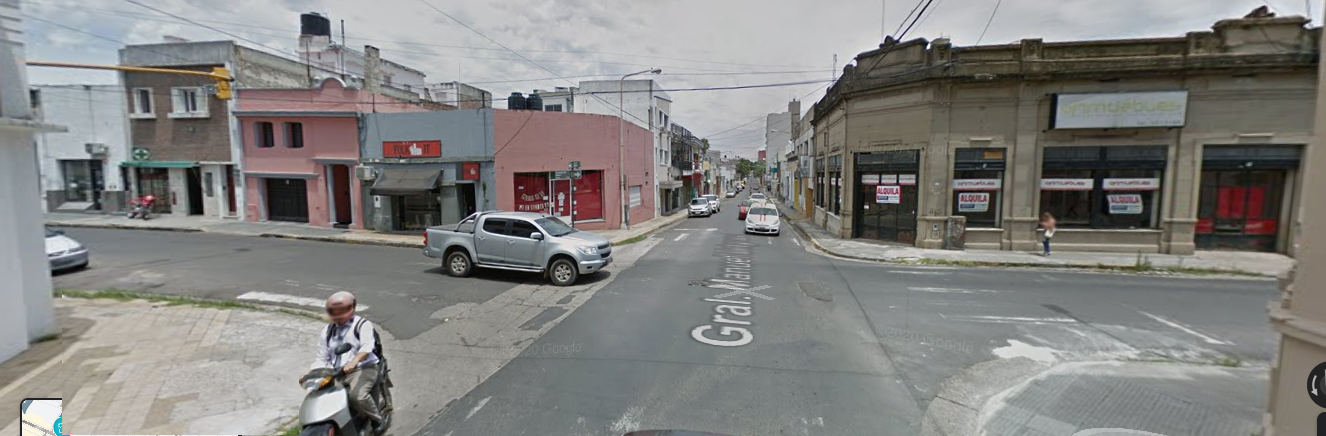 No vegetation
Narrow street and sidewalks
Problem Statement
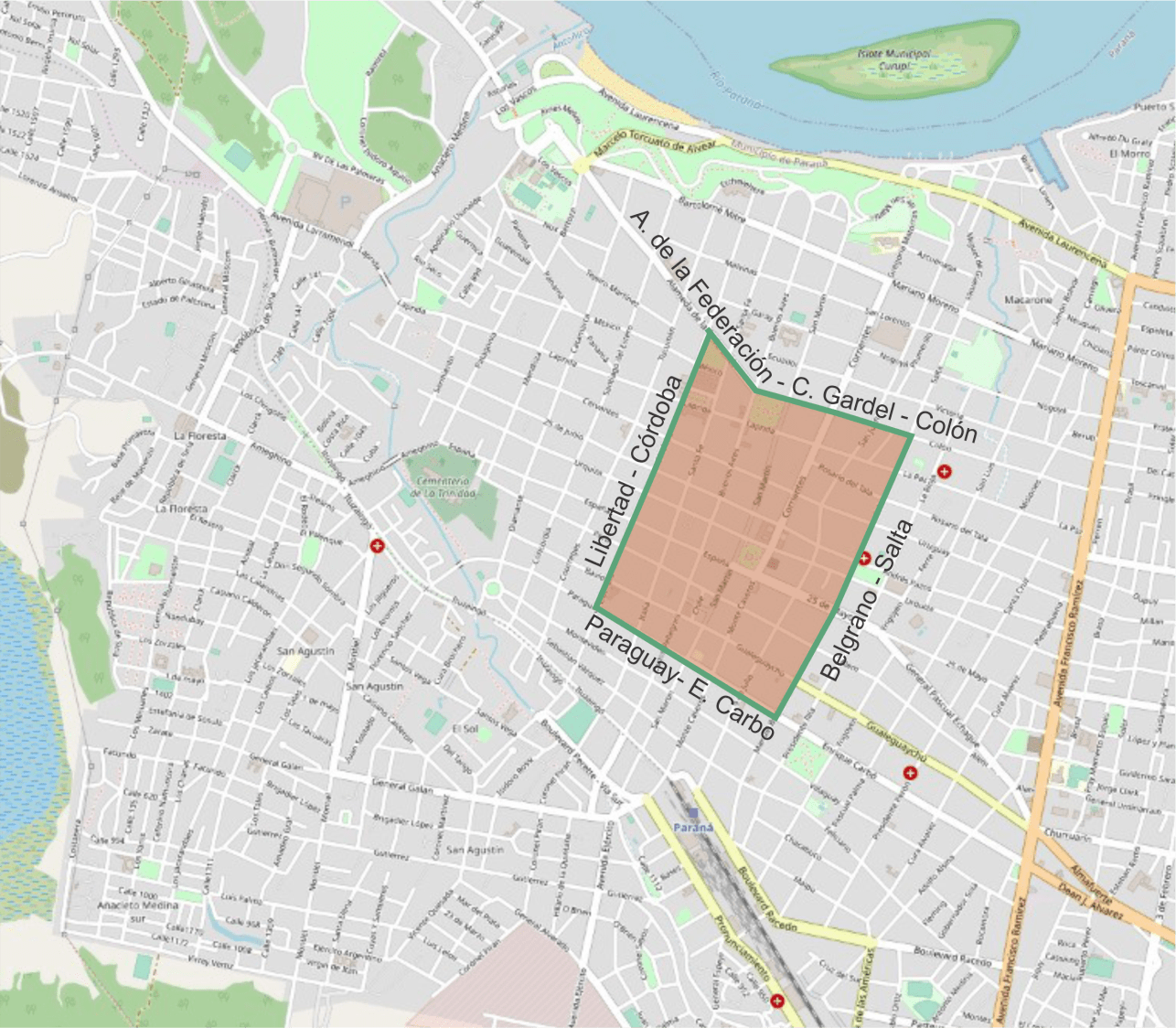 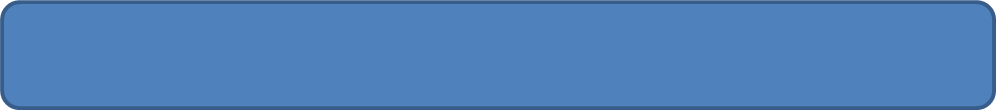 Description of the problematic situation
San Martín pedestrian street
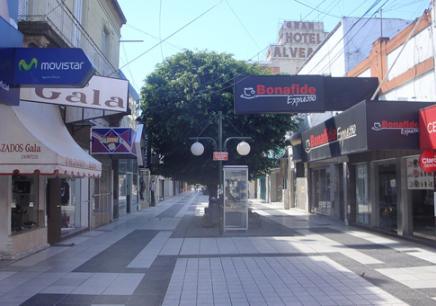 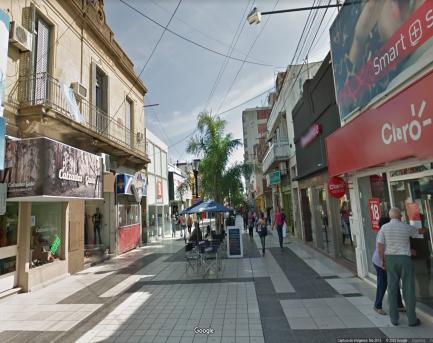 2011
2019
People walking
Low trees with large top
People sitting in coffee chairs
A lot of shade
Young palms
San Martín pedestrian street
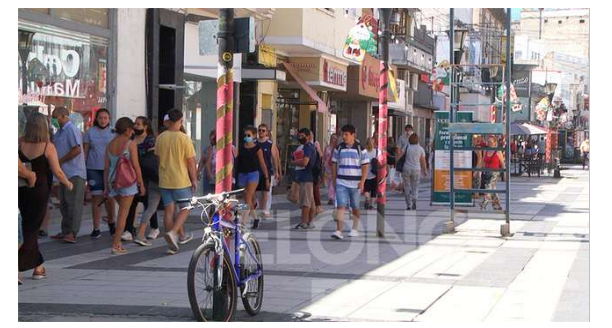 People location preference
Little wind circulation
Primero de Mayo Square
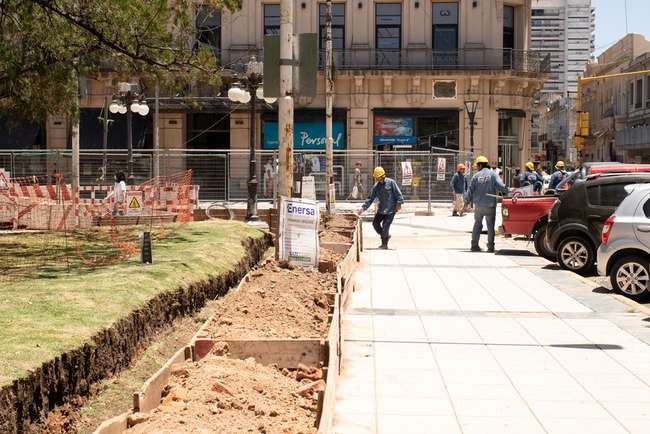 Some shops
Medium-rise buildings
Widened sidewalks
Reduction of green spaces.
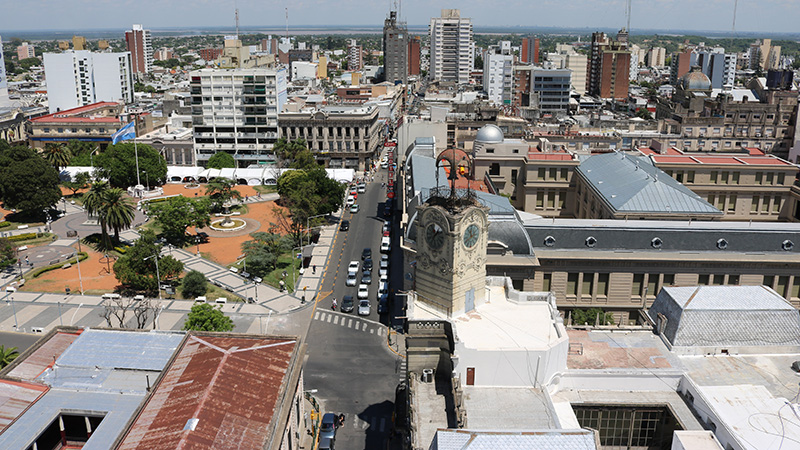 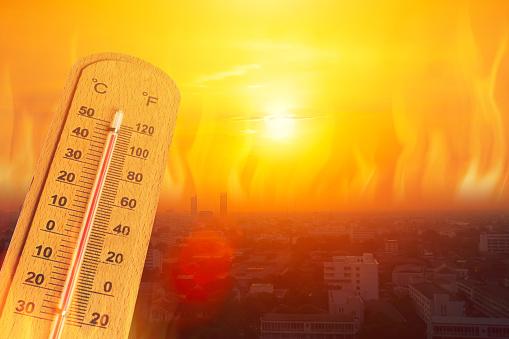 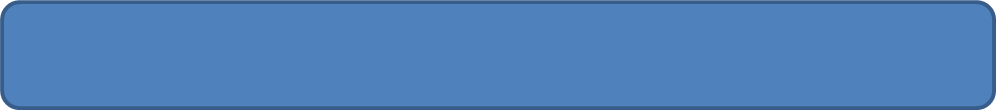 Causes and Factors of the Problem
Causes and Factors
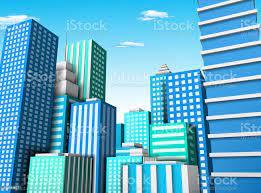 Construction of high-rise buildings.
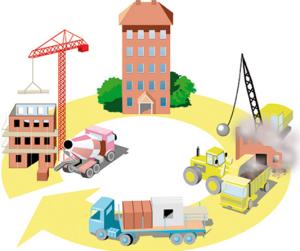 Reduction of green spaces.
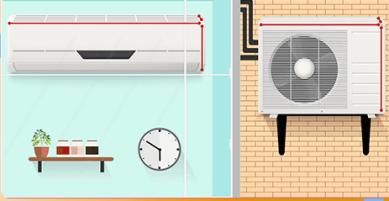 Use of air conditioners with outdoor units.
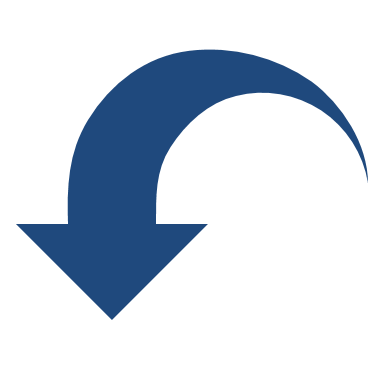 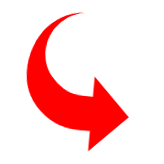 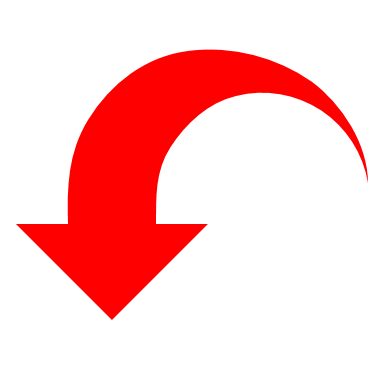 Consequences
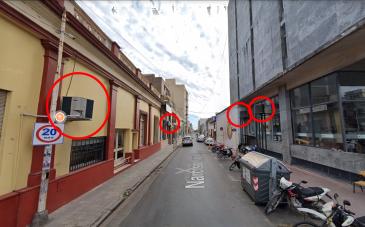 Decrease in number of people in the area because of high temperature.
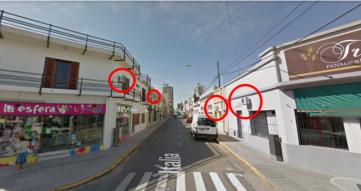 Less commercial and tourist activities
High cost of energy consumed because of air conditioning.
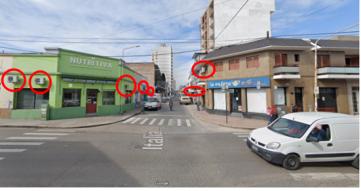 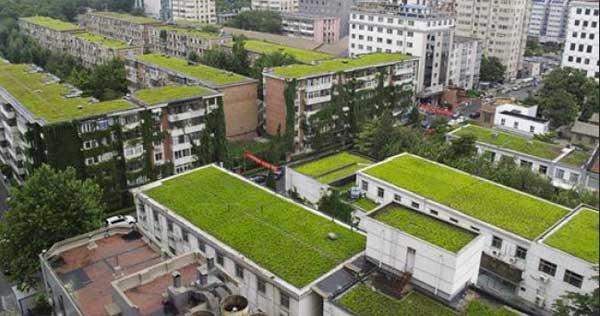 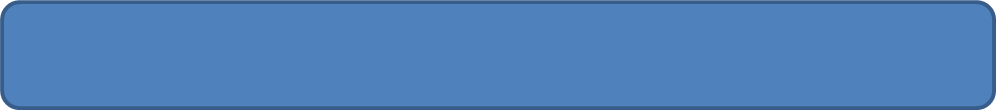 The Way Forward:
Green Roofs
Problem approach
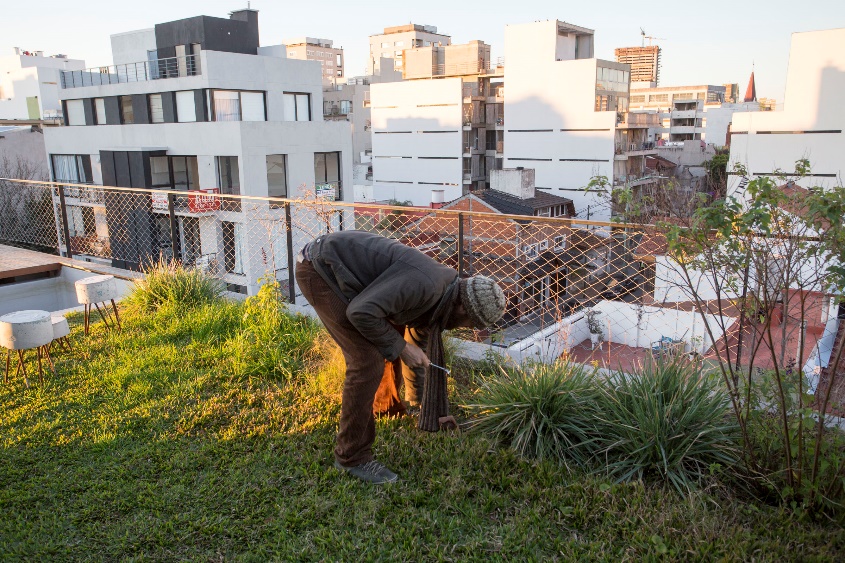 Limitation by areas already used by the construction
Implementation of green roofs in public buildings
Promotion of its use in shops and homes
Less heat reception in green roofs
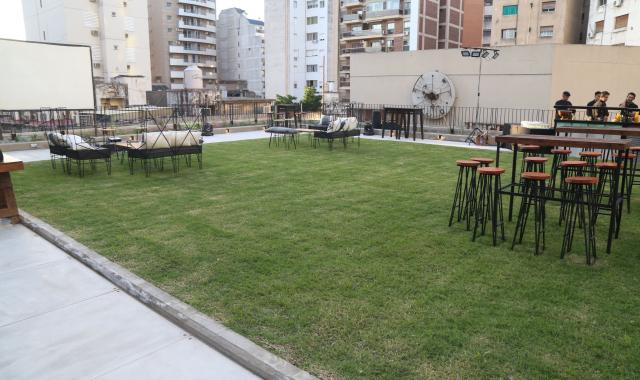 Decrease in surrounding ambient temperature
Good thermal insulator for buildings and houses
[Speaker Notes: Acá hay dos estructuras con verbo y dos con sustantivos]
Strengths and Weaknesses of the Proposal
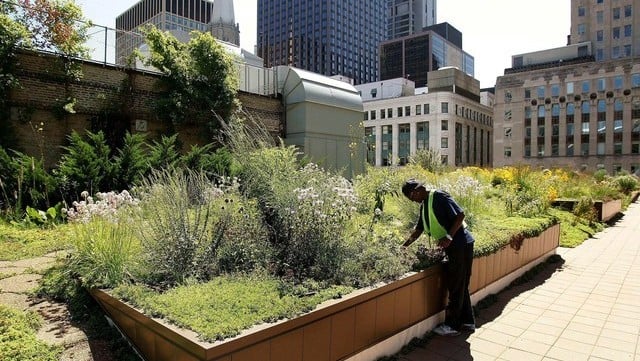 Need for constant care
Structural characteristics required
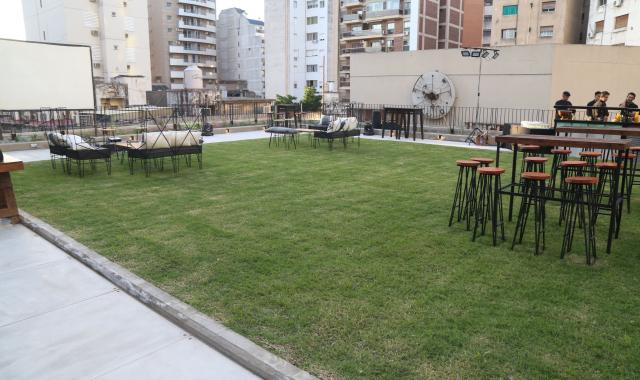 High cost
Strengths and Weaknesses of the Proposal
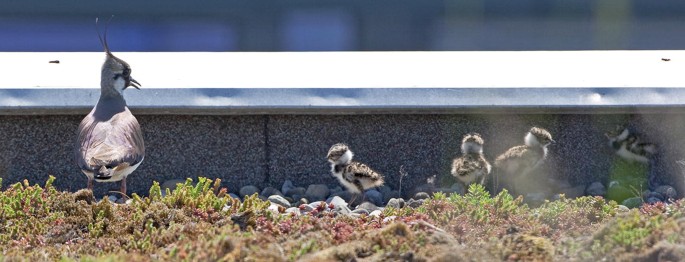 Maximized use of small spaces
Positive influence on the weather and nature
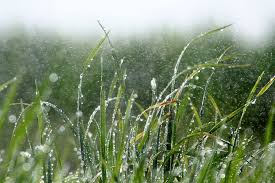 Rainwater absorption
Opportunity for job creation
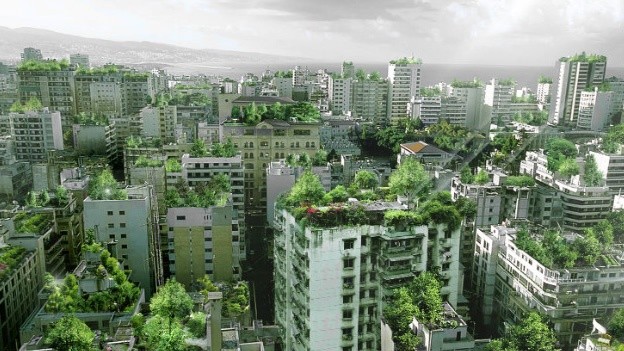 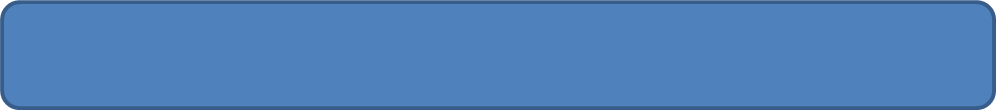 Conclusion
The installation of green roofs in public buildings aims to address the problem of high temperatures in the center of Paraná, because they lower the surrounding ambient temperature.